Uterine inversionpresented byDr. Methal A. AlrubaieAssistant professorDepartment of Obstetric &Gynecology
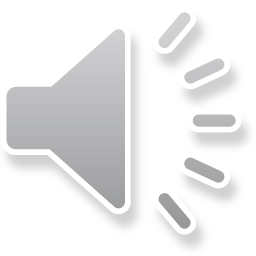 Definition:-
The body of the uterus is turned inside outside either partially or completely.
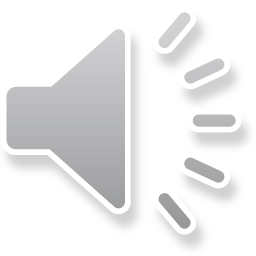 Types:-
1. Acute:- It occur as complication of third stage of labor consequent to incomplete separation of placenta while pulling the cord. It presented as third stage neurogenic shock if incomplete type.
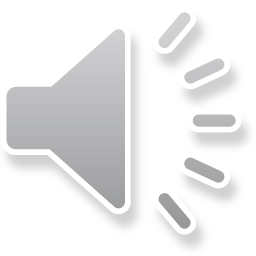 2. Chronic:-
It can be:-
Puerperal:- It is partial uterine inversion occur at time of delivery passed undiagnosed & discovered weeks or months later. *Clinically presented as:-                  1. Profuse vaginal discharge or bleeding due to infection or ulceration of endometrium.
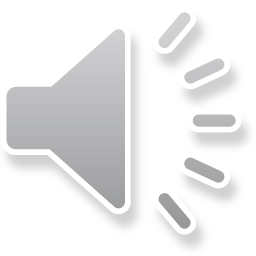 2. Low backache.
3. Chronic pelvic pain.
4. Infected hemorrhagic mass in vagina.
*Diagnosed by :-
Mass protrude through cervix in vagina.
Short uterine cavity when measured by uterine sound instrument.                          
*Differential diagnosis:-                    1.Sloughing polyp.                                         2. Retained placenta.                                    3. Ulcerated prolapsed cervix.                      4. Malignant vaginal tumor.
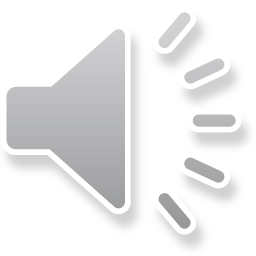 Treatment:-
Clear up the infection by keep the patient lying flat with vaginal douching with antiseptic solution & then vaginal packing.
Avelings repositer:- It consist of cup on metallic stem with threads. The cup is inserted  over the inverted fundus with continuous pressure applied by bracing the patient waist & shoulders to which the threads fixed. It is successful within few days.
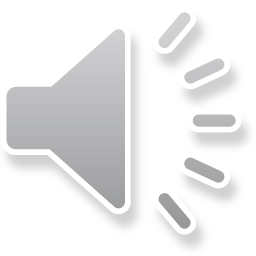 3. Traction of round ligament at laparotomy.
4. Surgery:- This is indicated in resistant cases by incision of constricting ring of cervix & replace the fundus to its position. This either done through abdominal route (Haultains operation) or through vaginal route (Spinellis operation).
B. Senile:- It is spontaneous inversion occur in old age especially if the cervix has been amputated at higher level before. Clinically presented as in puerperal type & usually mistaken with ulcerated prolapse. Treated by hysterectomy.
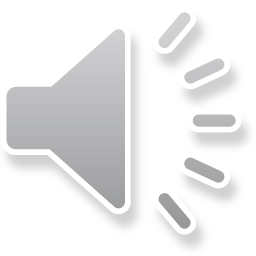 C. Inversion by pedenculated myoma:-
*Usually myoma arise by pedicle attached to interior of uterus. Such myoma tend to expel into vagina. If the pedicle is reluctant to stretch so traction will produce dimple in uterine fundus & sever inversion.
Clinically presented as profuse vaginal discharge or vaginal bleeding.
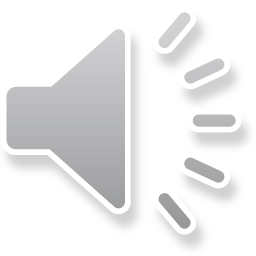 If it is overlooked; surgeon may cut through the fundus while dividing what is regarded as pedicle of the polyp so open into peritoneal cavity.
So the length of uterine cavity should be measured using uterine sound before cut the pedicle.
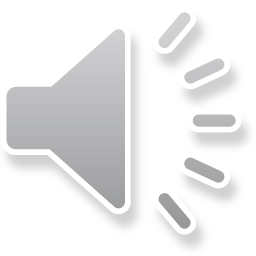 Thank you
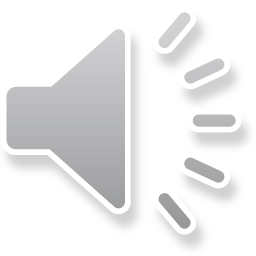